Pravidla chování při výuce znakového jazyka
Připravit židle do tvaru U
Mluvit POUZE rukama 
Nespojovat český znakový jazyk s českým jazykem
K upoutání pozornosti používat dotek, zamávání nebo zadupání na podlahu
Udržovat oční kontakt – musíme na sebe všichni vidět
Nesledovat ruce
Při neporozumění nebo otázkách se ptejte vyučující, ne spolužáků
Zápisky?
Rozvička (cvičit)
DOBRÝ DEN
AHOJ
NASHLEDANOU
DOBRÉ RÁNO
DOBRÝ VEČER

OMLOUVÁM SE/ PROMIŇ
DĚKUJI
ANO
NE
Jméno + moje + …
BYDLENÍ + MOJE + …

BYDLENÍ + MOJE + …
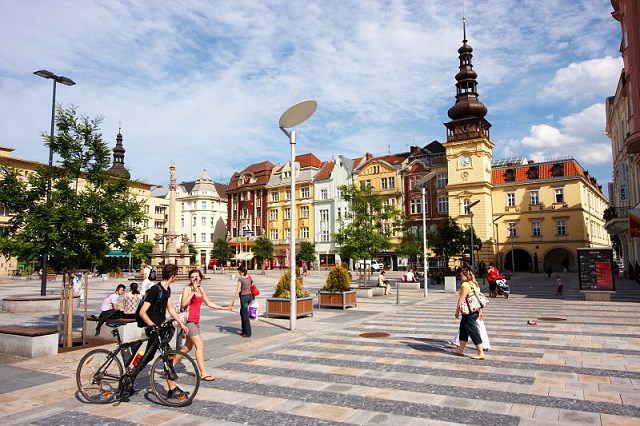 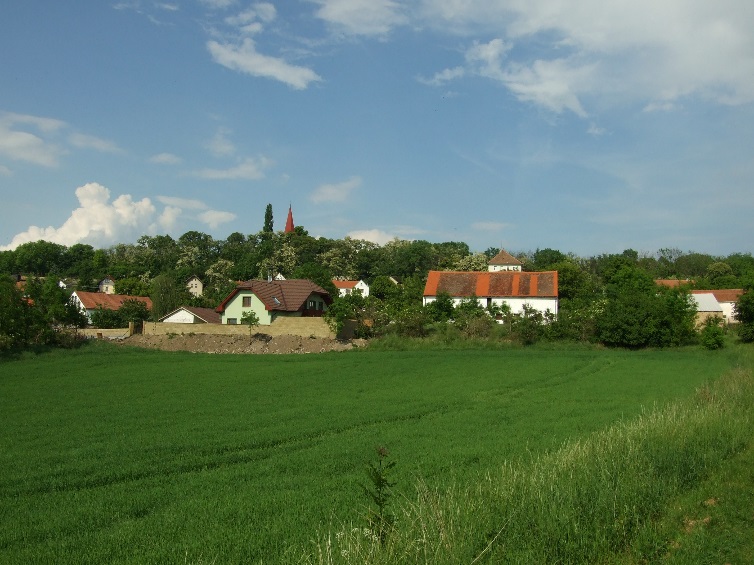 Bydlení moje město	jméno „jeho“ Karviná
Bydlení moje vesnice	jméno „jeho“ Stará Říše